Formación introductoria a los Trastornos del Espectro del Autismo
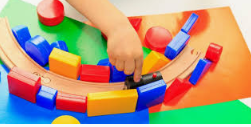 Carmen Corral de la Torre
Curso 2019/2020
Tarea 5
ÍNDICE
Definición de autismo 
Etiología 
Pensamiento psicológico de las personas con autismo 
Aspectos a tener en cuenta para identificar el autismo 
Estrategias educativas que funcionan 
Modelos especializados en intervención más útiles en los centros educativos
Recursos que podemos utilizar en la intervención con autismo 
Top 10 consejos en la intervención en autismo
1. DEFINICIÓN DE AUTISMO
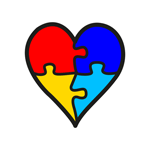 DSM-V
2. ETIOLOGÍA
FACTORES GENÉTICOS
FACTORES AMBIENTALES
Alteraciones cromosómicas
Alteraciones metabólicas 
Desequilibrio de los neurotransmisores
Y anomalías estructurales cerebrales
Edad avanzada de los padres (varones) y la calidad del esperma. 
Tóxicos: antidepresivos, antiepilépticos, alcoholismo o tabaquismo durante el embarazo
Polución ambiental
Nacimientos prematuros
Infecciones
3. Pensamiento psicológico de las personas con autismo
Más información: 
https://www.autismo.com.es/autismo/teorias-explicativas-del-autismo.html
4. Aspectos a tener en cuenta para identificar el autismo
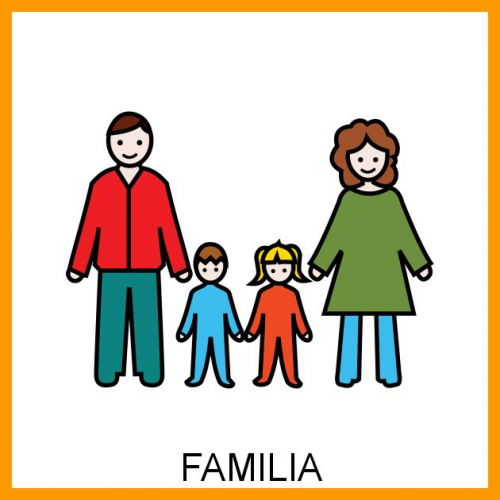 SEÑALES DE ALERTA QUE DETECTA LA FAMILIA
DIAGNÓSTICO PRECOZ
Equipo multidisciplinar
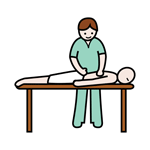 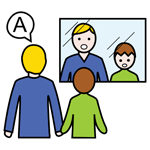 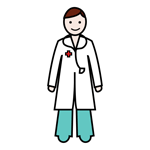 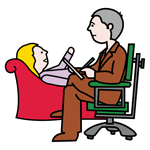 Médico   + 	  psicólogo  +  psicomotricistas + logopedas
exploración
Valoración diágnóstica
Más información:
El Espectrum Autista: Evaluación, Diagnóstico,  Neurobiología y Tratamiento del Autismo.(2003)
5. Estrategias educativas que funcionan
Tener en cuenta
El DECRETO 26/2017, de 21 de julio, en sus artículos 25 y 26 se desarrollaran una serie de medidas ordinarias,
especializadas y extraordinarias para trabajar con estos alumnos. Dentro de las especializadas
tendríamos:
ADAPTACIONES DE ACCESO
6. Modelos especializados en intervención más útiles en los centros educativo
Programa para el desarrollo de habilidades básicas de interacción social.
Facilitar la atención a otros, contingencia social, y toma de turnos
Fase 1: Percepción de relaciones contingentes entre las acciones propias y de otros

Fase 2: Facilitación del contacto ocular 

Fase 3: Facilitar la toma de turnos

Fase 4.: Discriminación entre contingencia e imitación
Método TEACCH
La atención integral de la persona con TEA y su familia, para que pueda vivir y trabajar más efectivamente en la casa, en la escuela y en la comunidad. Desarrollar el trabajo autónomo.
Enseñanza estructurada en contextos
Actividades secuenciadas visualmente 
Enseñanza de forma individual.
Comunicación expresiva. 
Favorecer El Juego, pues este método sostiene que: “El trabajo es un juego, jugar es un trabajo”. 
Procurar la colaboración constante con la familia.
Ejemplo: Clase estructurada
Método TEACCH
Ejemplo: Trabajo estructurado
Método TEACCH
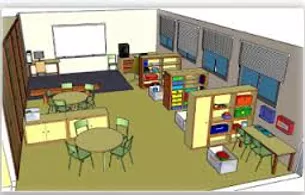 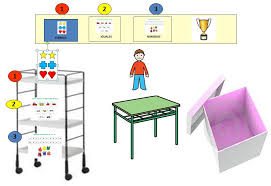 Método interactivo de comunicación para personas no verbales. Requiere el intercambio de un símbolo entre un individuo no hablante y su interlocutor. Un símbolo es intercambiado para iniciar una petición, hacer una elección, proporcionar información o responder.
SISTEMA DE COMUNICACIÓN CON INTERCAMBIO DE IMÁGENES (PECS)
FASES:
Cómo comunicarse: Intercambio Físicamente provocado
Distancia y persistencia: Incrementar la Espontaneidad, Buscar y Localizar comportamientos y Persistencia.
Discriminación de Imágenes
Estructura de enunciado
Peticiones en respuesta: Funciones adicionales de comunicación y vocabulario
FASES DEL MÉTODO PECS EN DIBUJOS
Extraidas de la página web oficial:
https://www.pecs-spain.com/
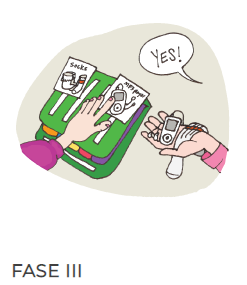 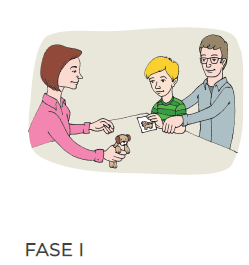 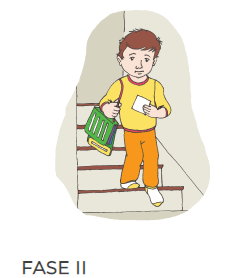 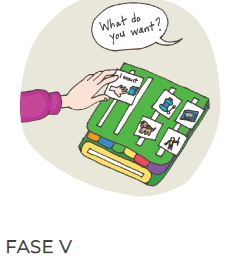 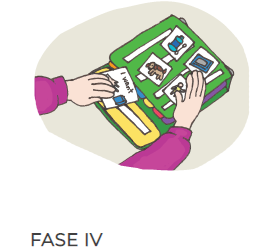 7. Recursos que podemos utilizar en la intervención con autismo
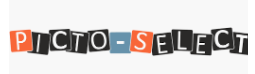 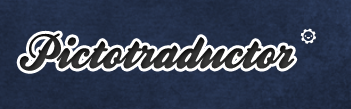 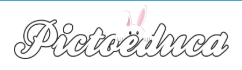 Herramienta  para crear agendas visuales
Lecciones y unidades didácticas interactivas
Traduce las palabras en pictogramas
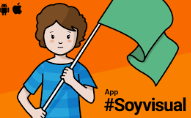 Láminas y fotografías para estimular el lenguaje
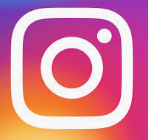 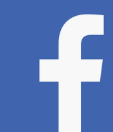 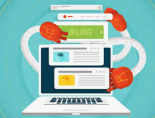 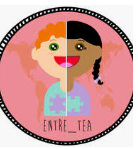 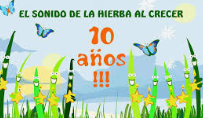 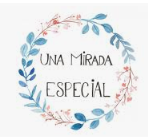 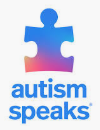 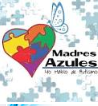 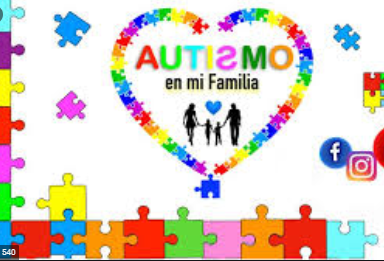 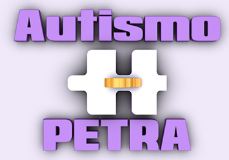 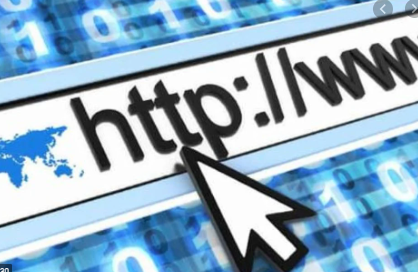 AUTISM SPEAKS       	 FIRST SIGNS    		Educación Inclusiva. Personas con TEA







AITTEA                    	PLANETA VISUAL       			Autism Education Trust.
AETAPI
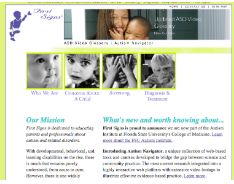 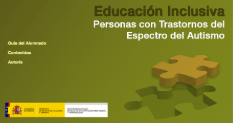 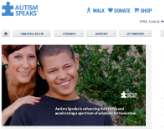 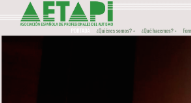 Fundación Orange
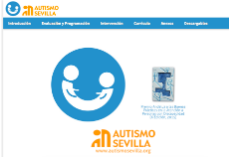 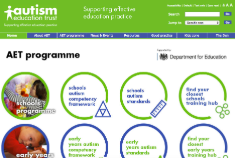 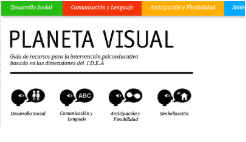 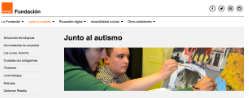 ACCESO A JUEGOS
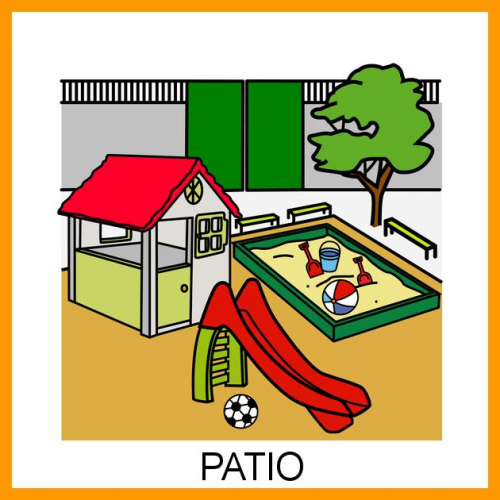 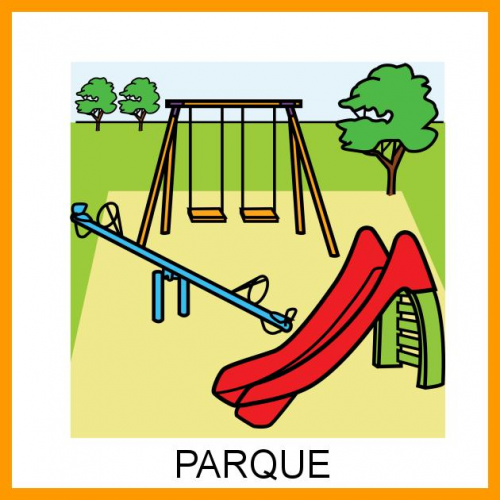 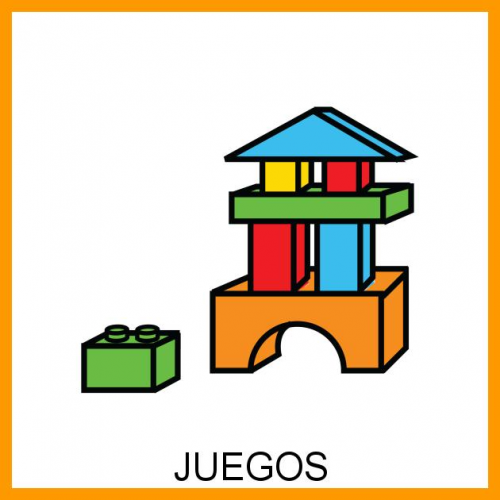 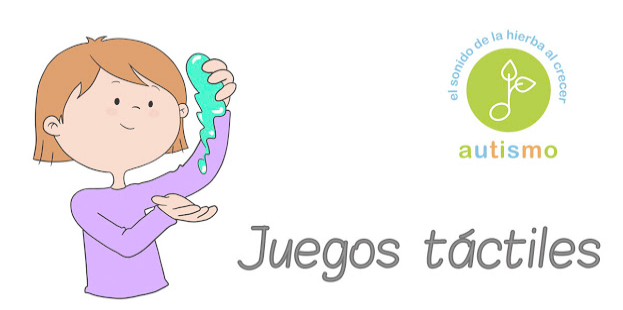 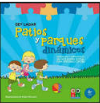 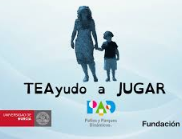 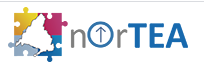 8. Top 10 consejos en la intervención en autismo
1. Recabar información y conocer al alumno
2. Recabar información y conocer el contexto
3. Concretar las NEE
4. Determinar la intervención educativa
5. Colaboración y coordinación entre profesionales y familias
6. Principales áreas de trabajo
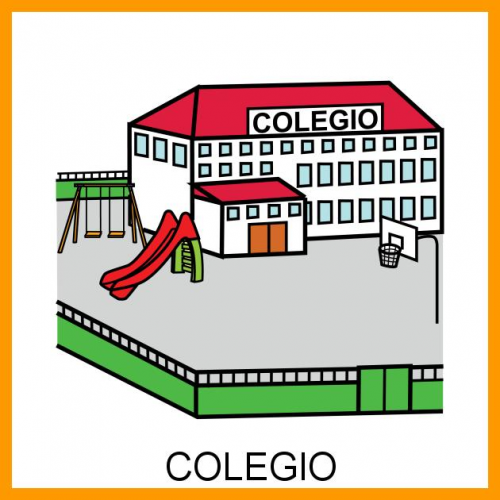 7. Medidas a nivel de centro
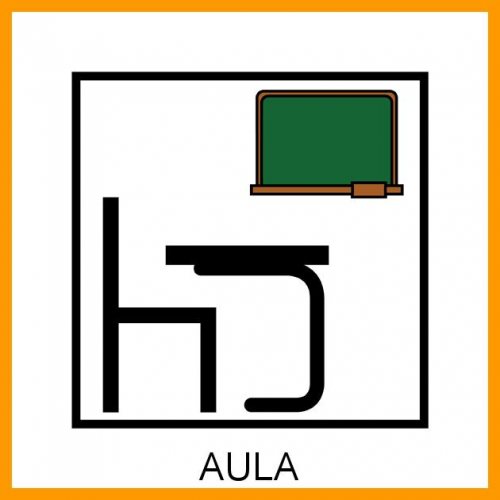 8. Medidas a nivel de aula
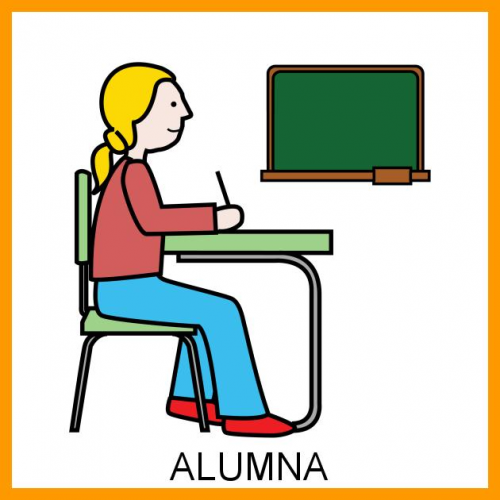 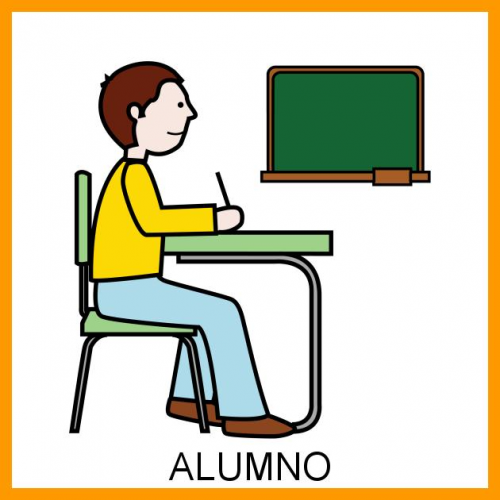 9. Medidas a nivel de alumno/a
10. Recursos personales y/ o didácticos
Recursos personales
Recursos materiales
Profesor-tutor
Especialistas: PT, AL
Orientador/a
Compañeros
ATEs
Fisioterapéuta
Enfermero/a
Espacios
Mobiliario
Organizadores temporales
Recursos visuales
Proyecto PEANA, método TEACCH…
CONCLUSIÓN
Bibligrafía
VVAA: Cuerpo de maestros. Pedagogía Terapéutica. MAD, Sevilla, 2014.
VVAA: AUTISMO: un enfoque orientado a la formación en logopedia. Naulibres. Barcelona, 2002.
CUXART, F. (2000): El autismo: aspectos descriptivos y terapéuticos. Archidona.  MÁLAGA. Aljibe. 
FRITH, UTA. (2ª Ed.)(2004): Autismo: Hacia una explicación del enigma. Alianza  Editorial
HERNÁNDEZ, J.; RUIZ, B.; MARTÍN, A. (2007): Déjame que te hable de los niños y niñas  con autismo de tu escuela. Teleno Ediciones. 
HOWLIN, P.; BARON- COHEN, S.; HADWIN, J. (2008): Enseñar a los niños autistas a  comprender a los demás. Guía práctica para educadores. Ed. CEAC
Martos Pérez, J.: Los niños pequeños con autismo: soluciones prácticas para problemas cotidianos. CEPE. Madrid. 2009.
RIVIÈRE, ANGEL (2001). Autismo. Orientaciones para la intervención educativa. Madrid: Editorial Trotta. 
TOMÀS I VILALTELLA, J. (2003): El Espectrum Autista: Evaluación, Diagnóstico, Neurobiología y Tratamiento del Autismo. Ed. Laertes.
Webgrafía
http://www.autismo.org.es/tags/web
https://autismodiario.com/
https://autismocastillayleon.com/
(TODAS LAS INCLUIDAS EN LA DIAPOSITIVA REFFERENTE A LAS WEBS TEA)
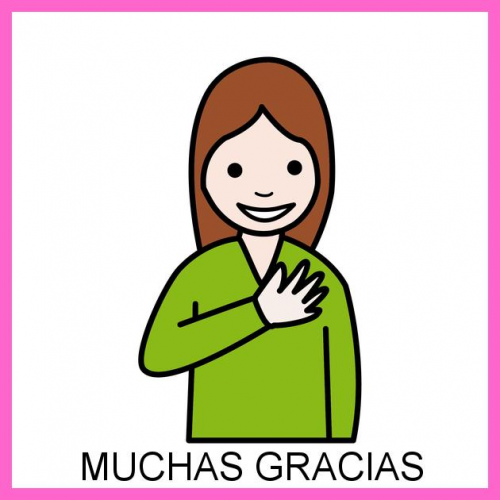